Developing a Sequence Risk Score
Advisors: Jon Abraham and Barry Posterro 

Alisha Anderson (MAC), Carina Kennedy(MAC), Haley Modelski (MAC)
Agenda
2
Project Introduction
Saving money for retirement
401(k)s
IRAs

Investing Risks
Poor Returns
Insufficient Deposits
Sequence Risk
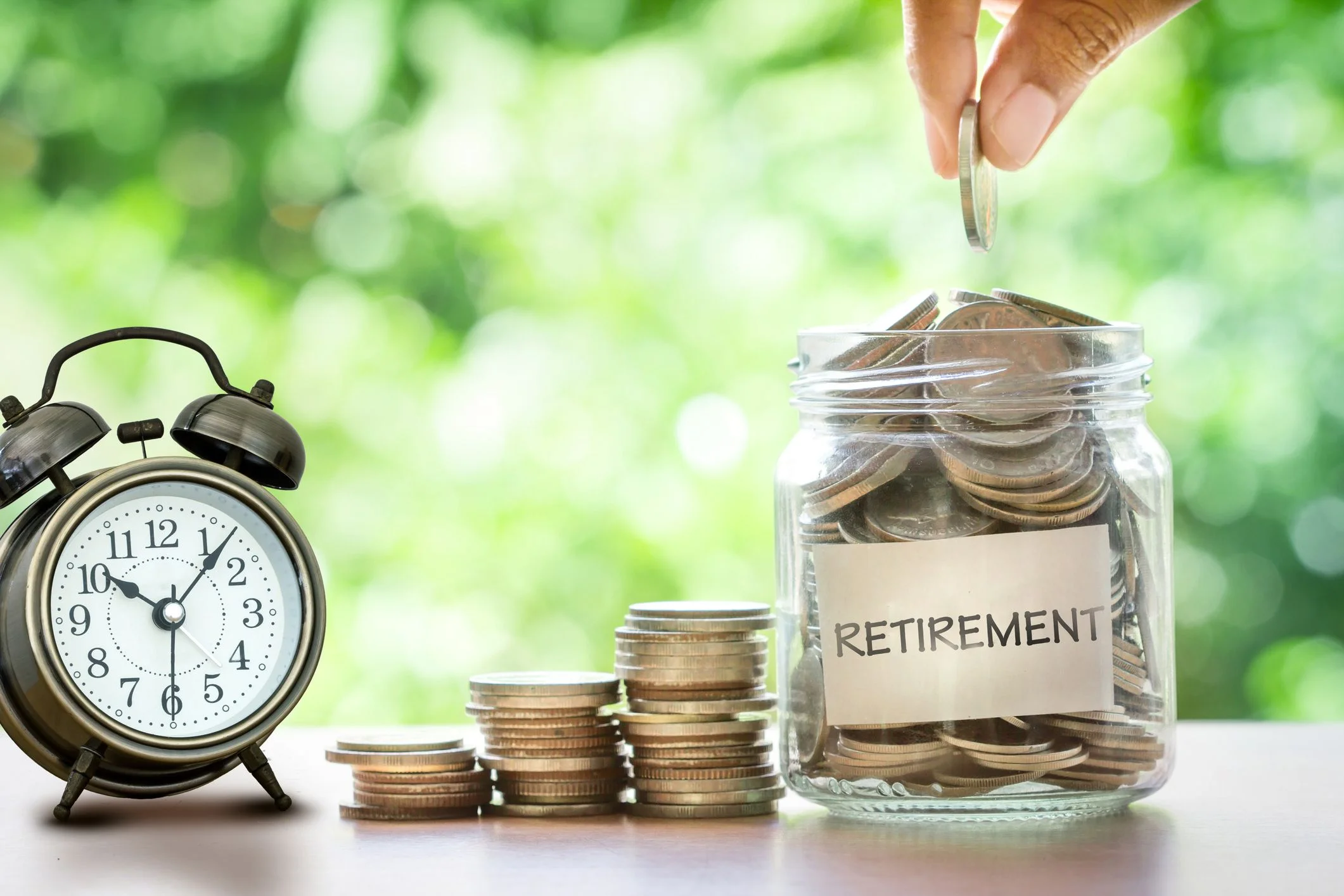 3
[Speaker Notes: Poor returns(->lack diversifaction)
Sequence Risk 
Developing a way to minimize it 
Trend Following 
There is no measure to quantify it]
Sequence Risk
The risk associated with the final account balances attributable to the order of returns
4
Goals
Understand When Sequence Risk is Present
 Develop a Measure of Sequence Risk
5
Retirement Phases
$
$
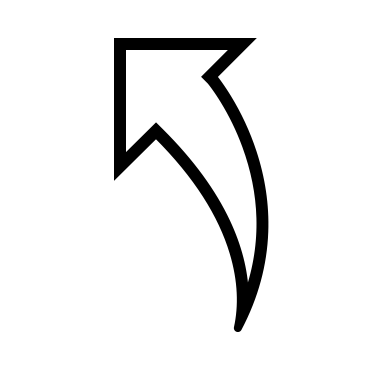 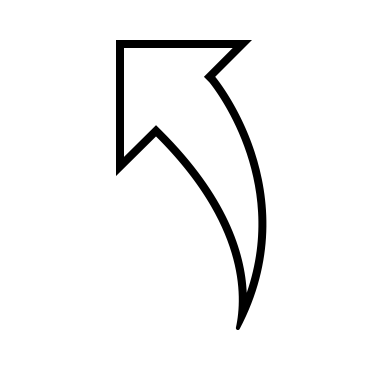 Age 65
Age 25
Age 85
Withdrawal
Investment
6
When is There Sequence Risk?
7
When is There No Sequence Risk?
$1,000 Deposits Yearly Subjected to 5.9% Constant Returns
8
When is There No Sequence Risk?
Single Cash Flows
9
Sequence Risk is Present When There Are: 
Multiple cash flows
Varying returns 
Unknown order of those returns
10
Quantifiable Attributes
Traditional Measures of Risk: Skewness, Kurtosis, Range
 
Modern Measures of Risk: TVaR, Sharpe Ratio, SemiVariance
11
[Speaker Notes: Carina

This Sequence Risk Score formula produces a positive number that has no units
These positive number solutions can be used as a comparative measure between different sets of returns to quantify the risk 
A Sequence Risk Score of 0 always means that sequence risk is not present in the specific set of return




-Each component of the score above provides value. The range is indicating the spread of the returns. The larger the range of returns, the more potential risk that is present. The square root of semi-variance, or simply known as the semi-deviation, incorporates the component of risk for when a return is under-performing the average. Lastly, dividing by the geometric mean squared eliminates the units within the equation and scales the values of the score.  
Since the score calculation does not have any units attached, this measure can easily be compared between different sets of returns. The score calculation is best used as a comparison measure, like the Sharpe Ratio, which is discussed in Section 4.3.2. For instance, if Set 1 has a sequence risk score of 2.0 and Set 2 has a sequence risk score of 10.0, then Set 1 has less sequence risk than Set 2, so Set 1 would be preferred since there is less risk associated with the returns. Another important characteristic of this sequence risk score calculation is that a set of returns with no variance, meaning the returns are the same each year, has a sequence risk score of 0.0, which was proven in the above sections. Overall, this score took trial and error and research to conclude upon, so in the next section describes our team’s methods to find this solution.]
Sequence Risk Score Formula
12
Developing a Sequence Risk Formula
13
[Speaker Notes: Poor returns(->lack diversifaction)
Sequence Risk 
Developing a way to minimize it 
Trend Following 
There is no measure to quantify it]
Example of S&P 500 Distribution
Sequence Risk Score: 7.98
14
[Speaker Notes: 7.98
653089]
Future Work
15
[Speaker Notes: Carina]
Thank You!

Questions?
[Speaker Notes: Carina]